10
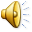 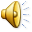 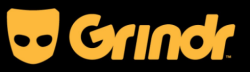 THE ADVENTURES OF
THE MR METS
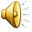 Episode 11:
DR INNESS’S 
LONG-AWAITED 
MR METS DEBUT
Meteorology
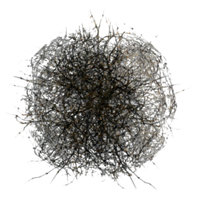 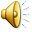 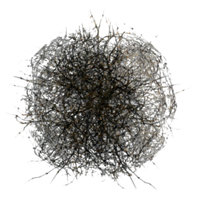 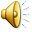 IT can help to upgrade to Windows 10...
DO IT NOW OR SUFFER THE CONSEQUENCES
-- Mr Blanchonnet
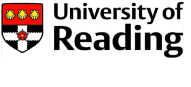 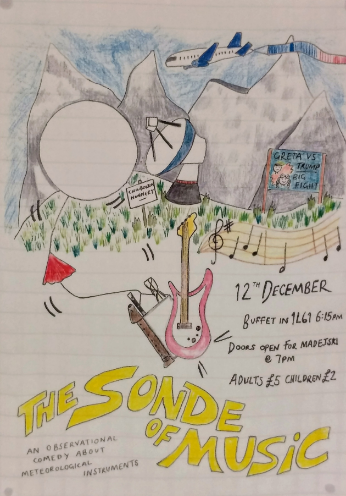 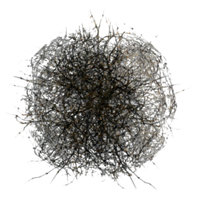 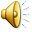 NO ENTRY Use One-Way System
3L corridor
Access to roof only
THROUGHTHIS DOOR
Where is everyone?
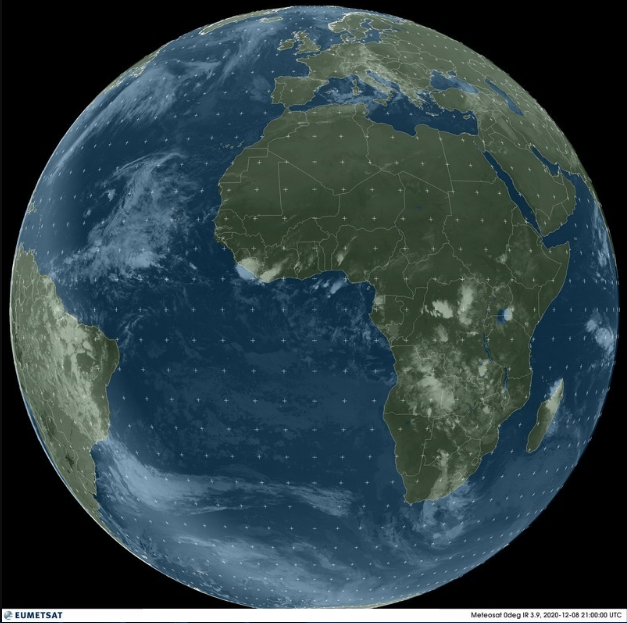 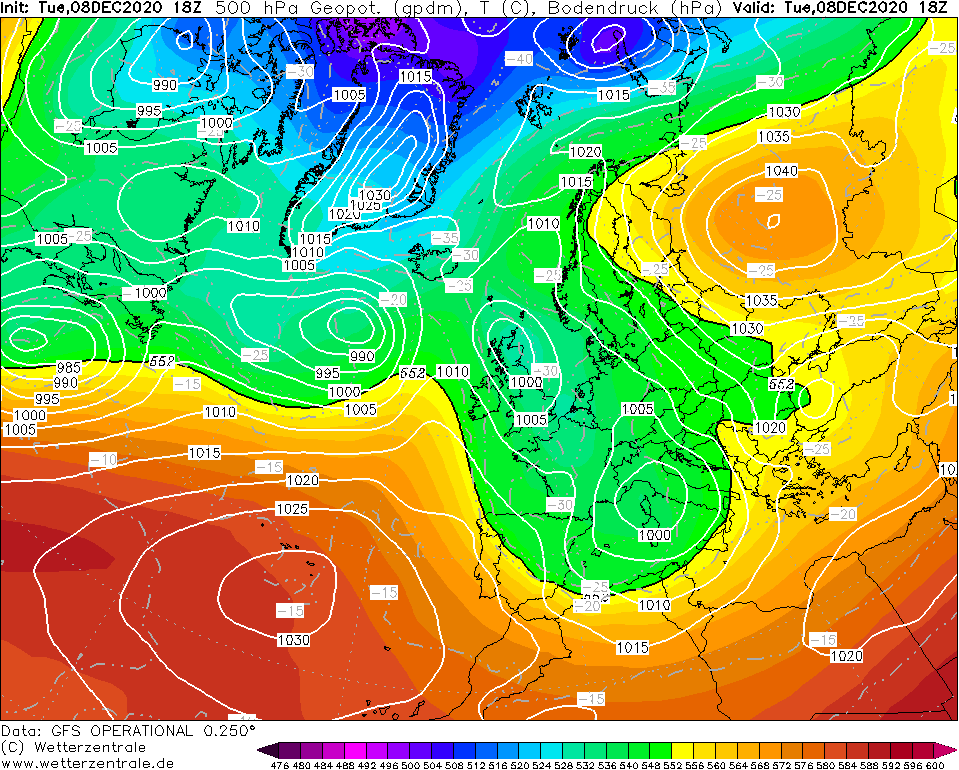 EXTERMINATE
Where is everyone?
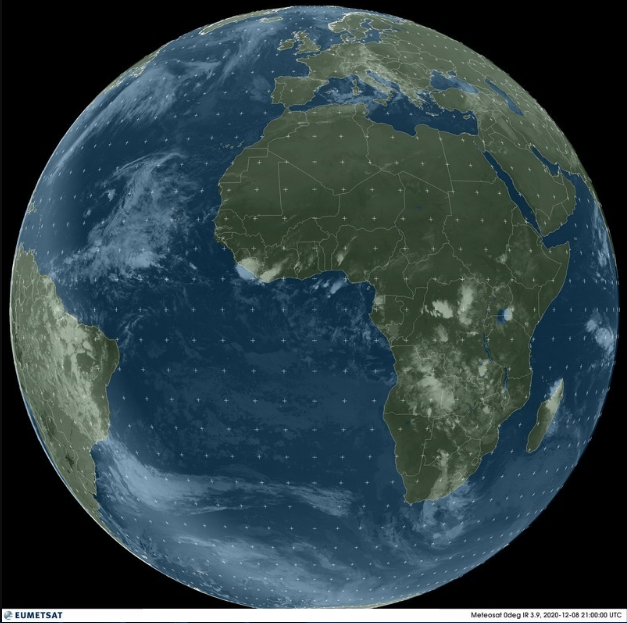 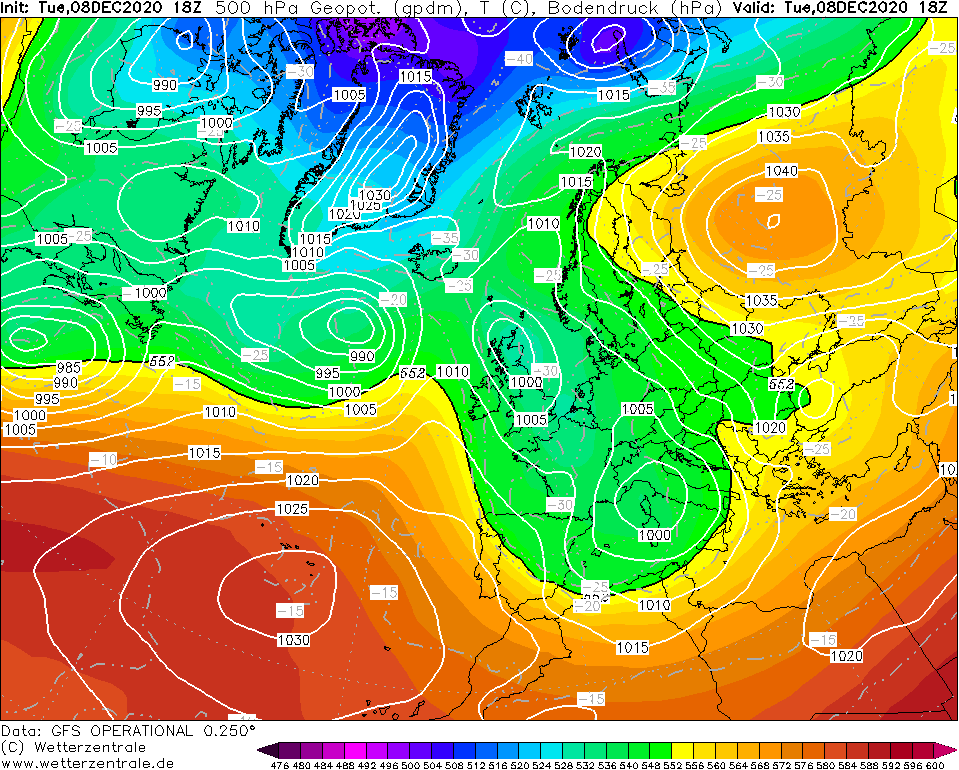 EXTERMINATE
Where is everyone?
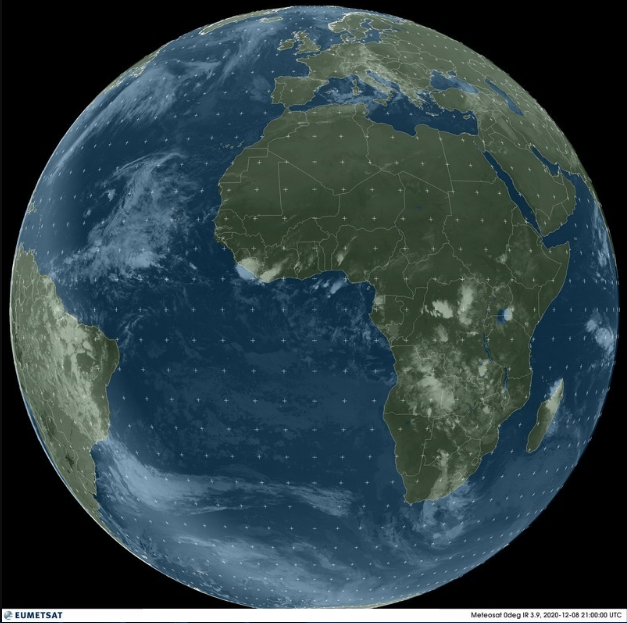 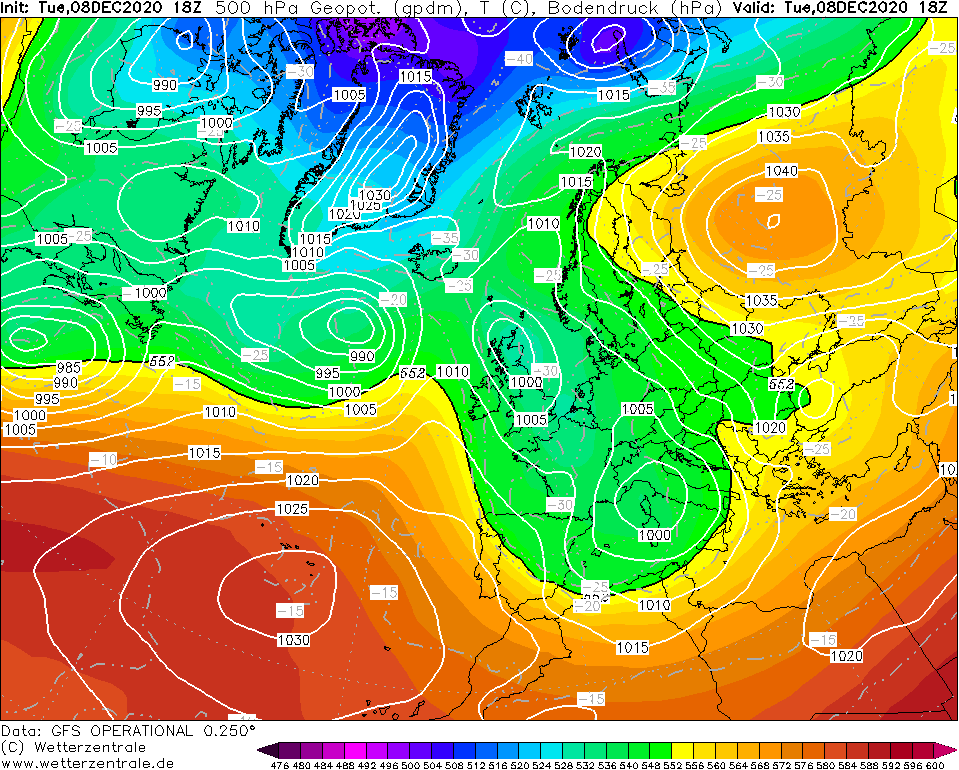 EXTERMINATE
EXTERMINATE
Where is everyone?
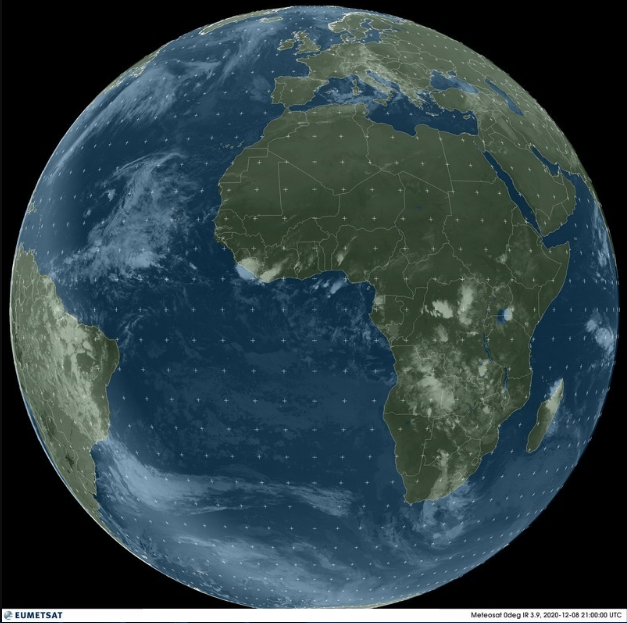 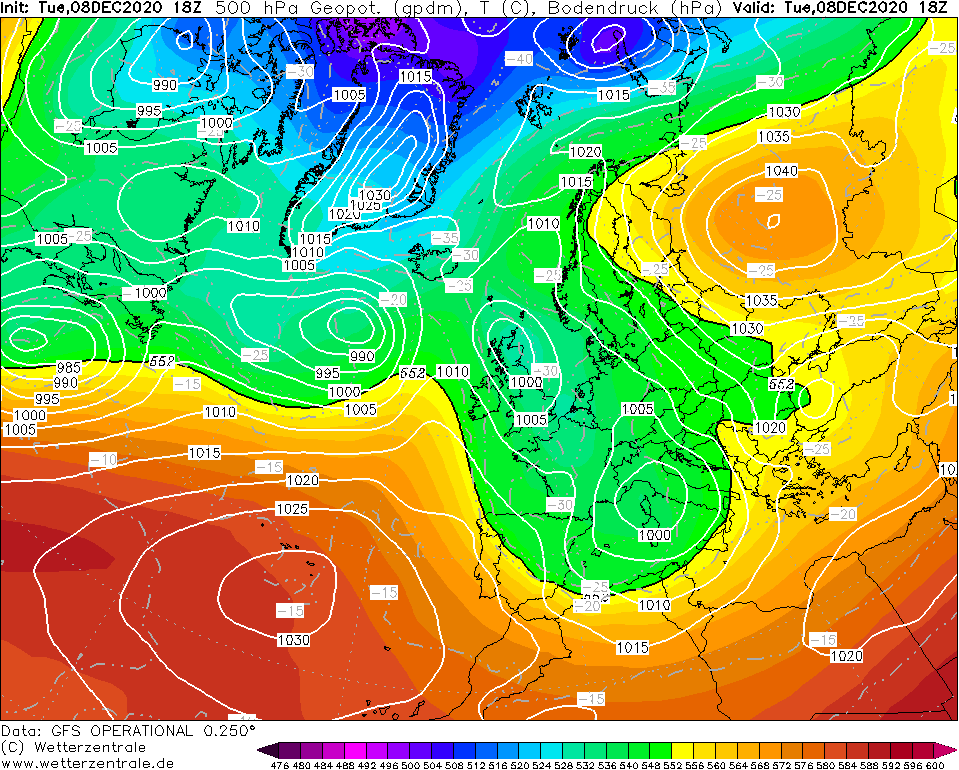 EXTERMINATE
Where is everyone?
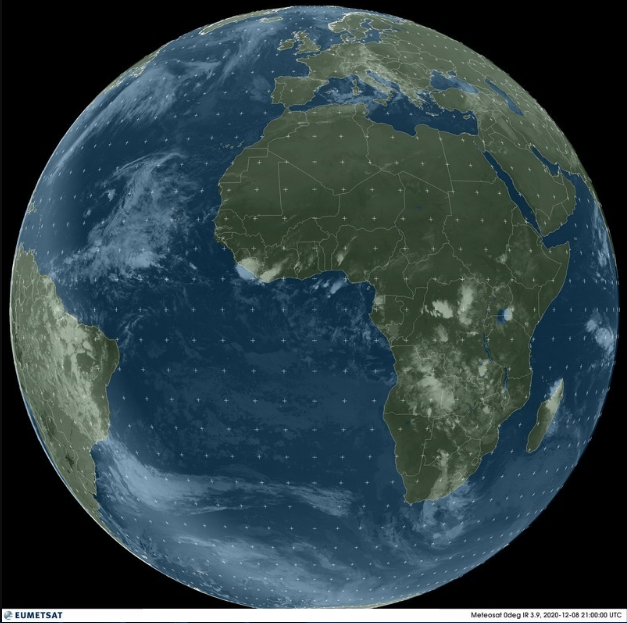 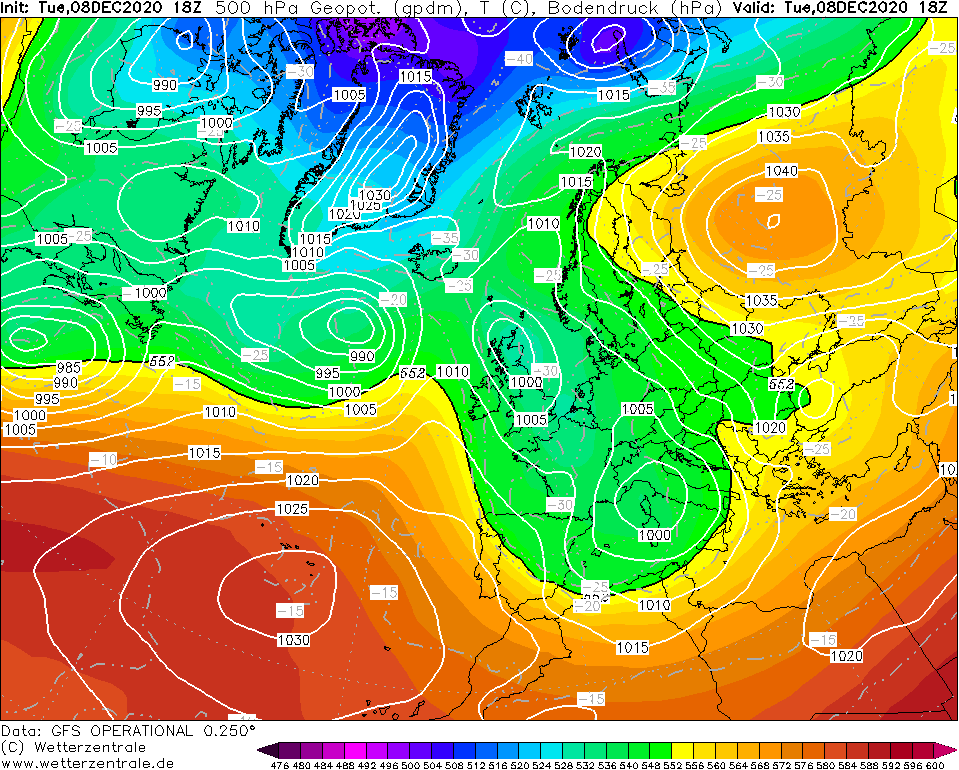 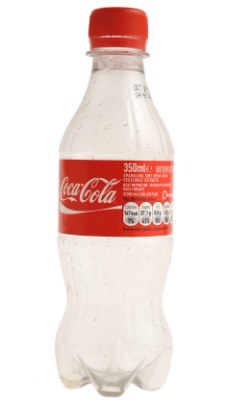 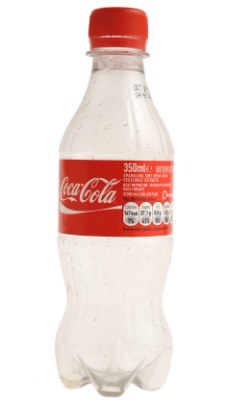 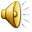 EXTERMINATE
Where is everyone?
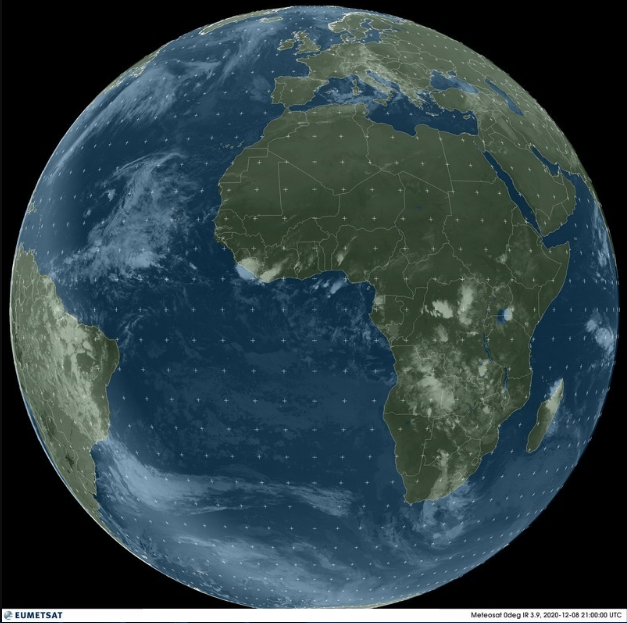 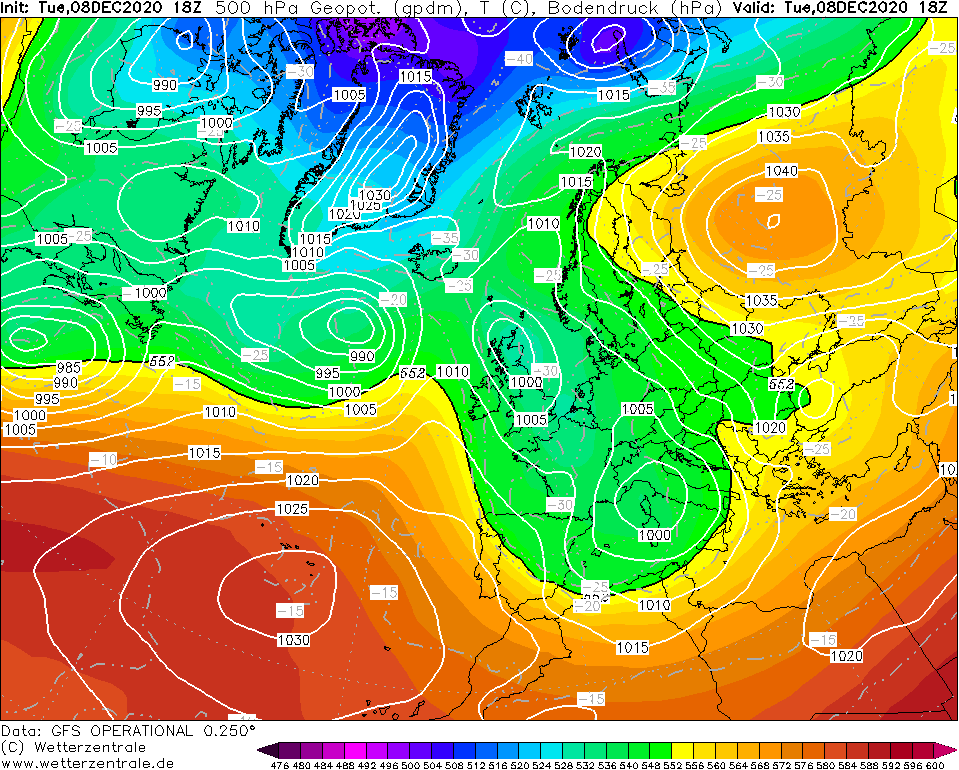 EXTERMINATE
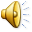 Where is everyone?
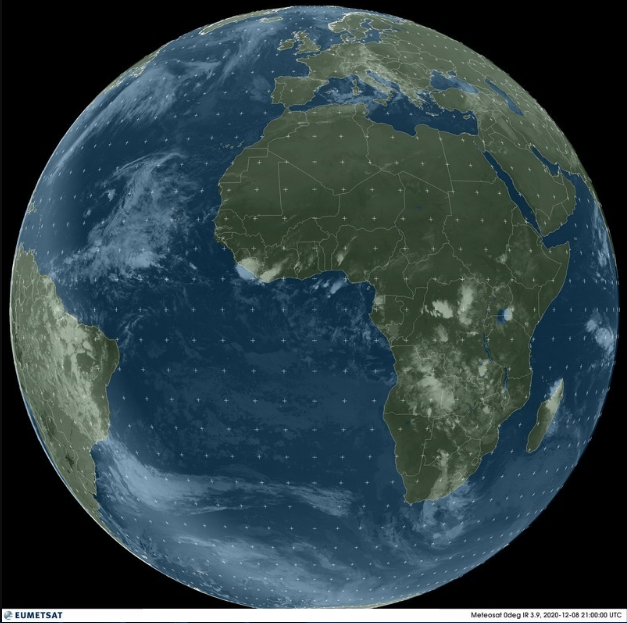 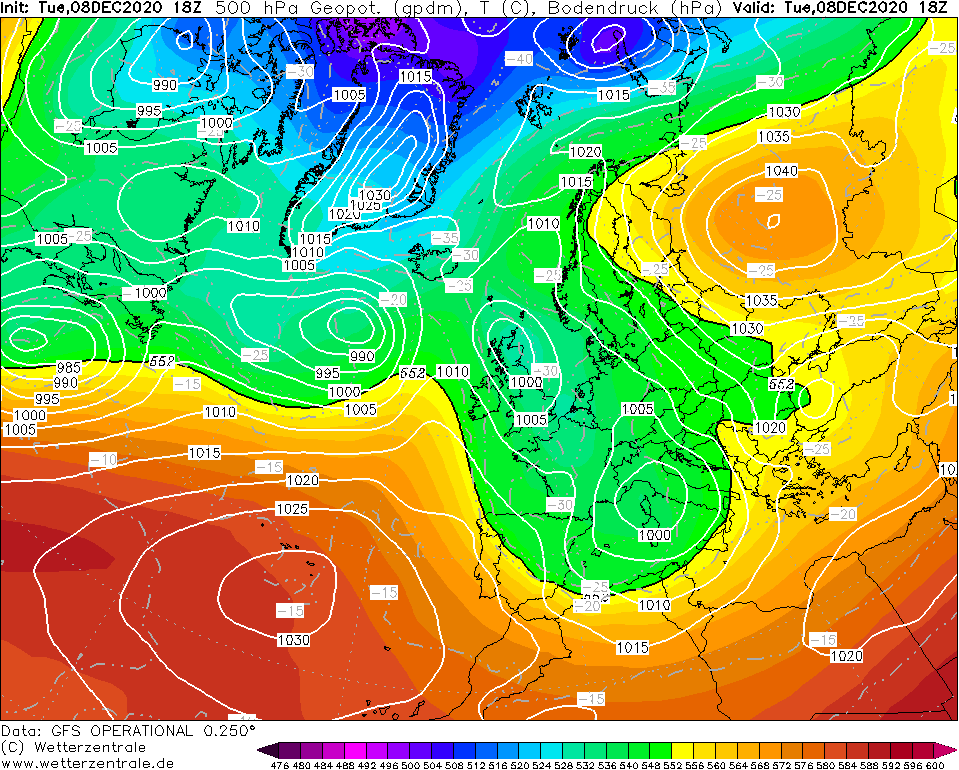 EXTERMINATE
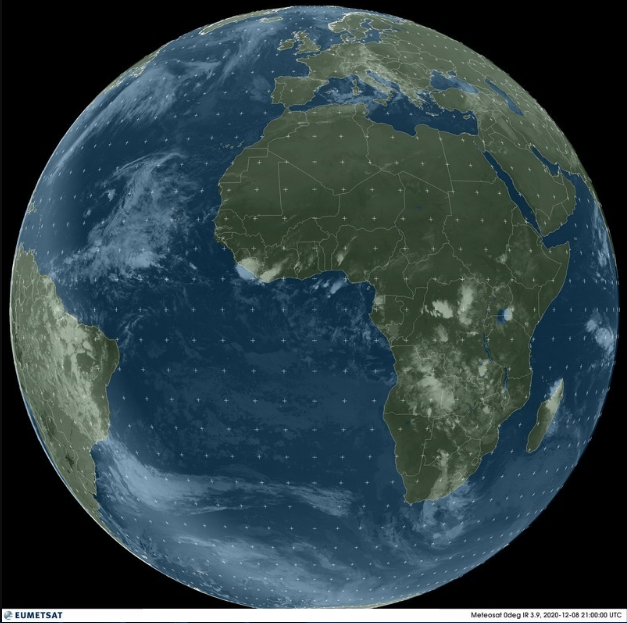 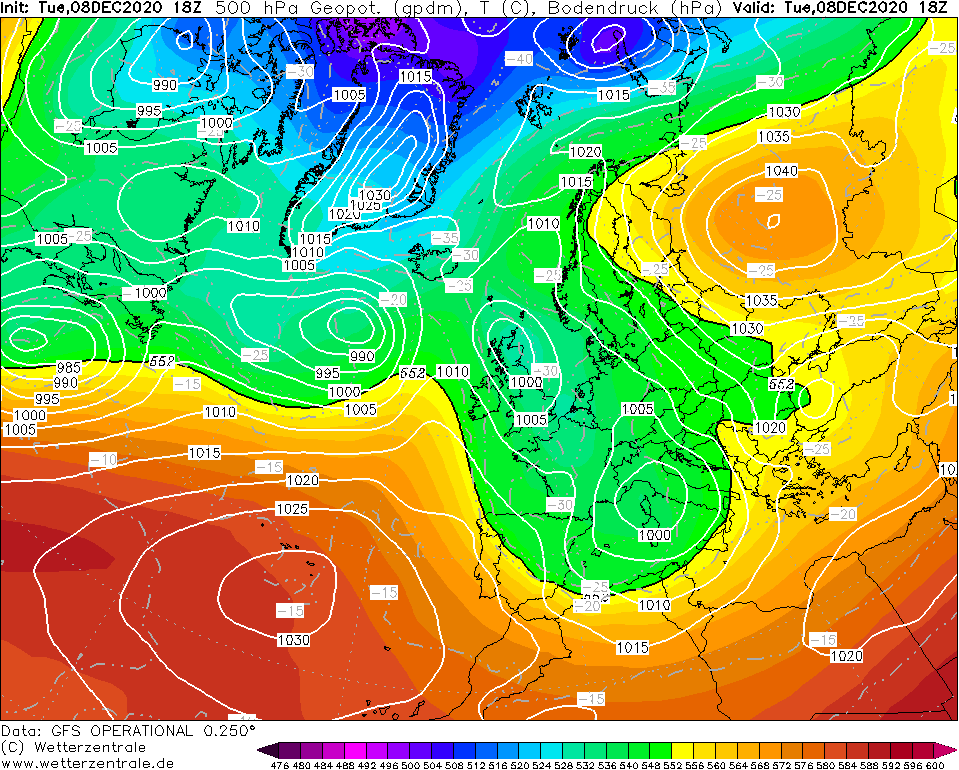 EXTERMINATE
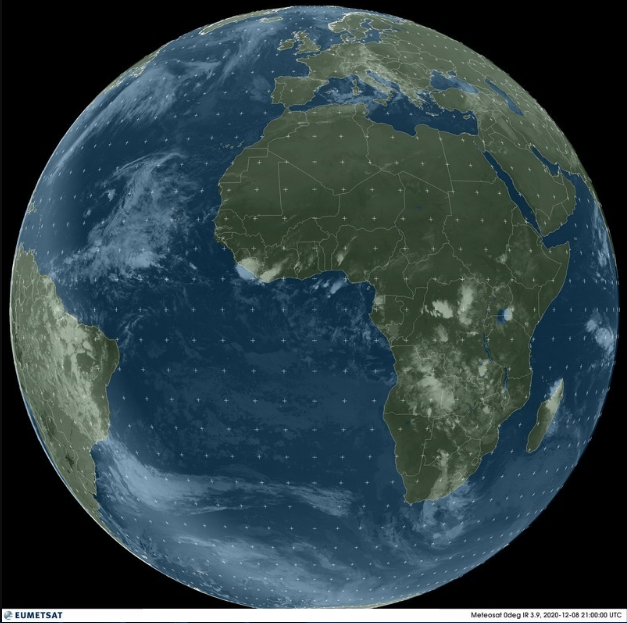 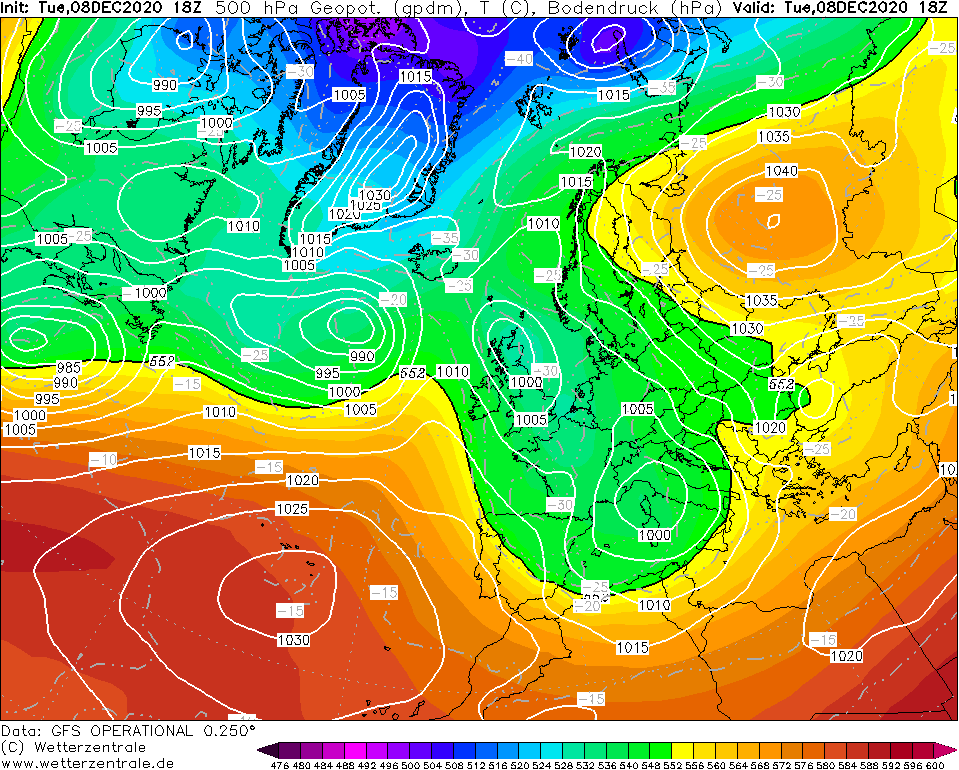 EXTERMINATE
Where is everyone?
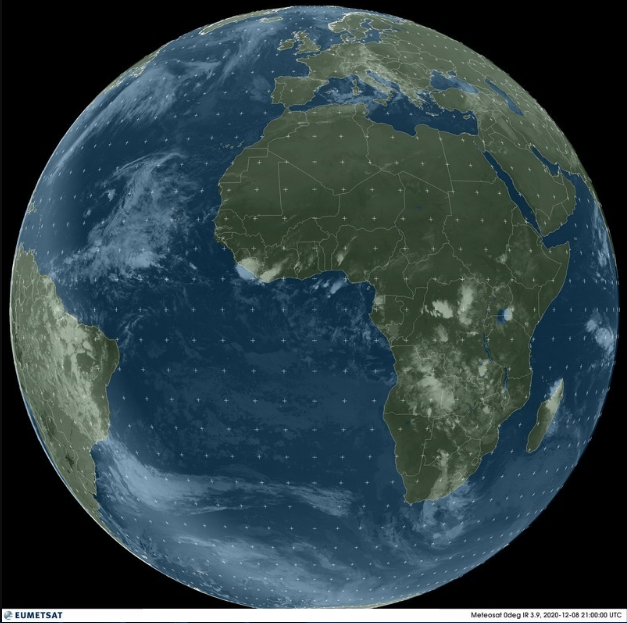 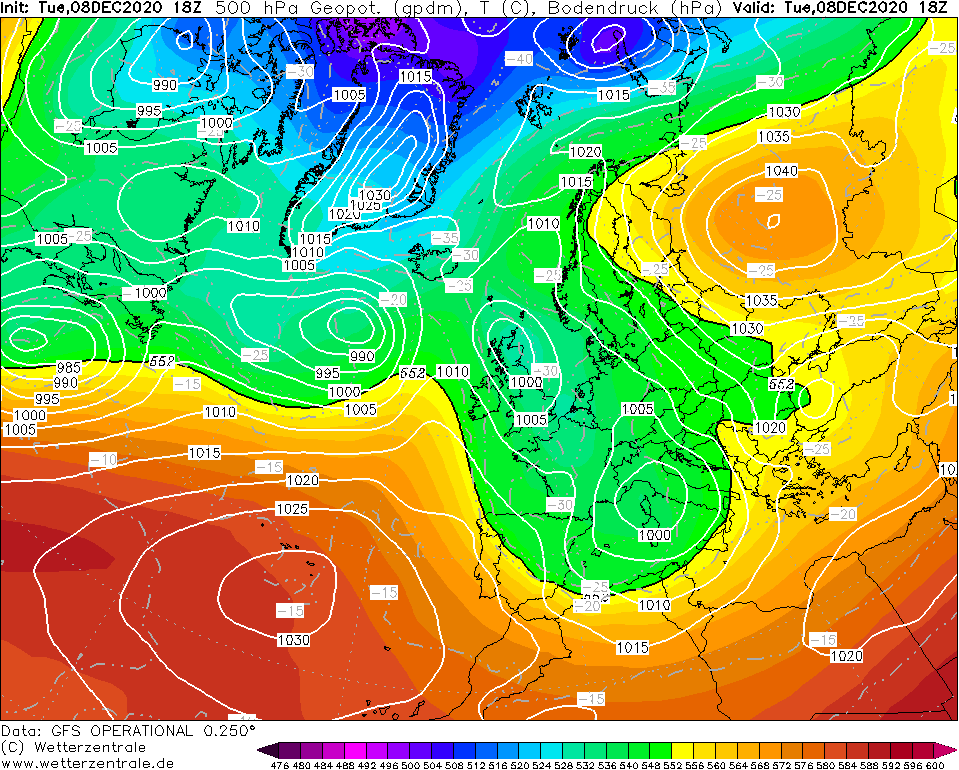 EXTERMINATE
Where is everyone?
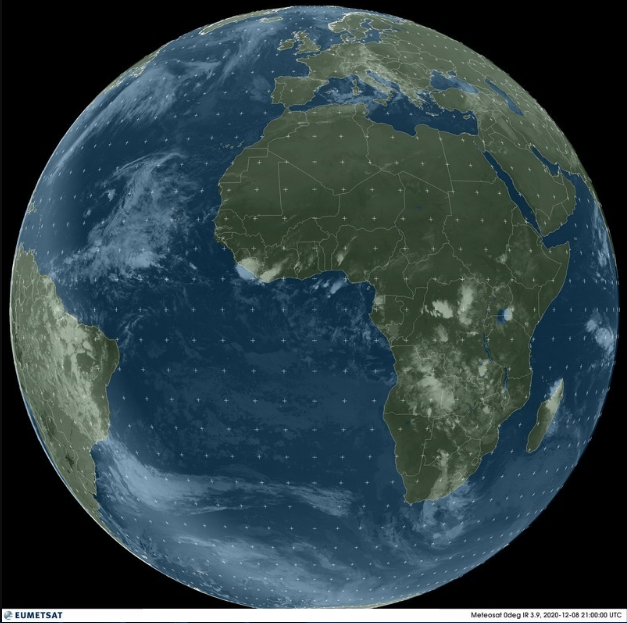 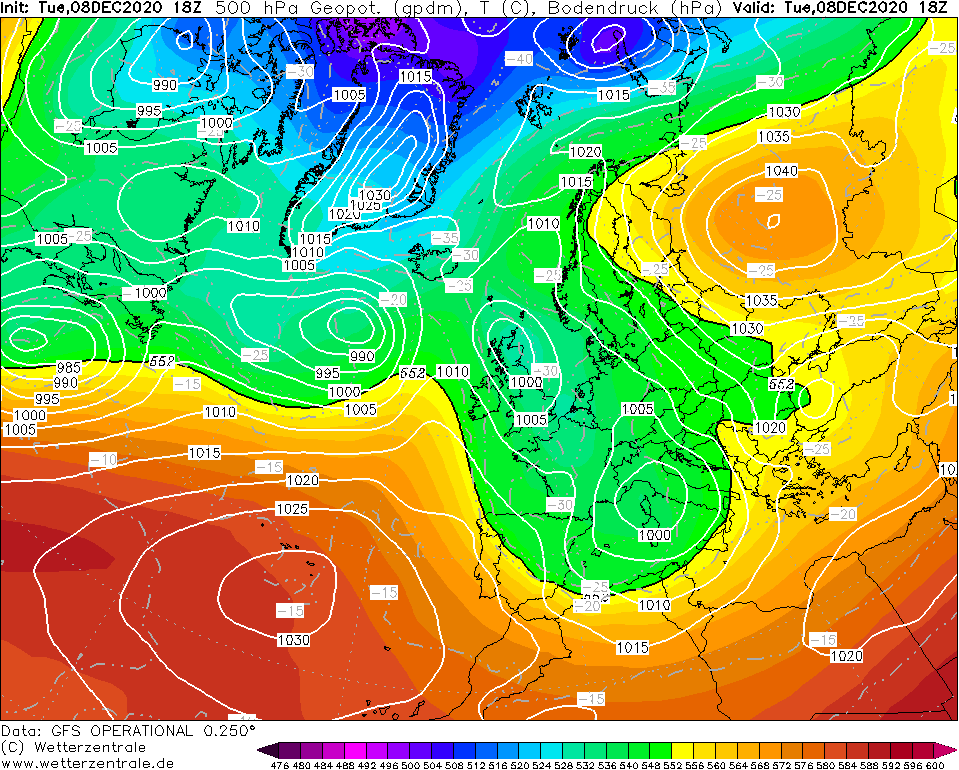 EXTERMINATE
Where is everyone?
MILK
ONLY
OTHER FRIDGE
FOOD
MILK
ONLY
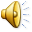 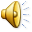 Where is everyone?
EXTERMINATE
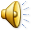 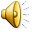 Mic
Sound
Video
Participants
Share
Smile
Chat
Leave
Prof Charlton-Perez
Mic
Sound
Video
Participants
Share
Smile
Chat
Leave
Prof Harrison
Mic
Sound
Video
Participants
Share
Smile
Chat
Leave
Prof Ambaum
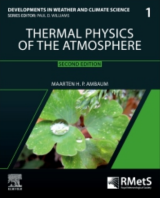 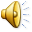 Mic
Sound
Video
Participants
Share
Smile
Chat
Leave
Dr Shonk
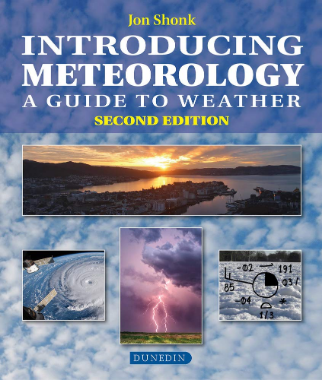 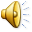 Mic
Sound
Video
Participants
Share
Smile
Chat
Leave
Prof Ambaum
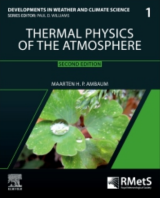 Mic
Sound
Video
Participants
Share
Smile
Chat
Leave
Prof Charlton-Perez
Mic
Sound
Video
Participants
Share
Smile
Chat
Leave
Prof Methven
Mic
Sound
Video
Participants
Share
Smile
Chat
Leave
Prof Charlton-Perez
Mic
Sound
Video
Participants
Share
Smile
Chat
Leave
Dr Tailleux
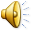 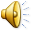 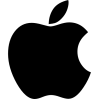 Mic
Sound
Video
Participants
Share
Smile
Chat
Leave
Prof Clark
Mic
Sound
Video
Participants
Share
Smile
Chat
Leave
Prof Ambaum
Mic
Sound
Video
Participants
Share
Smile
Chat
Leave
Prof Charlton-Perez
Mic
Sound
Video
Participants
Share
Smile
Chat
Leave
NO ENTRY Use One-Way System
3L corridor
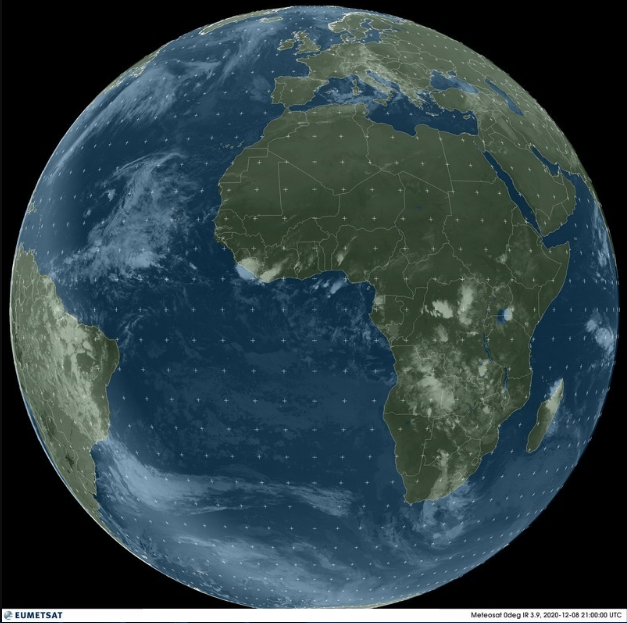 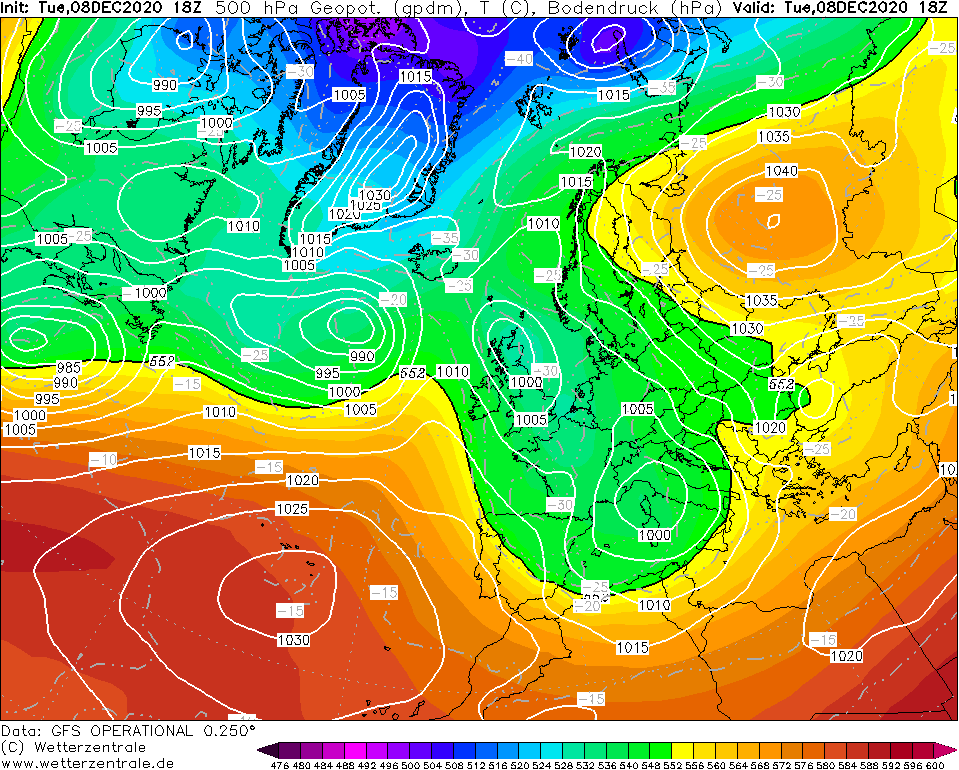 MOO
MILK
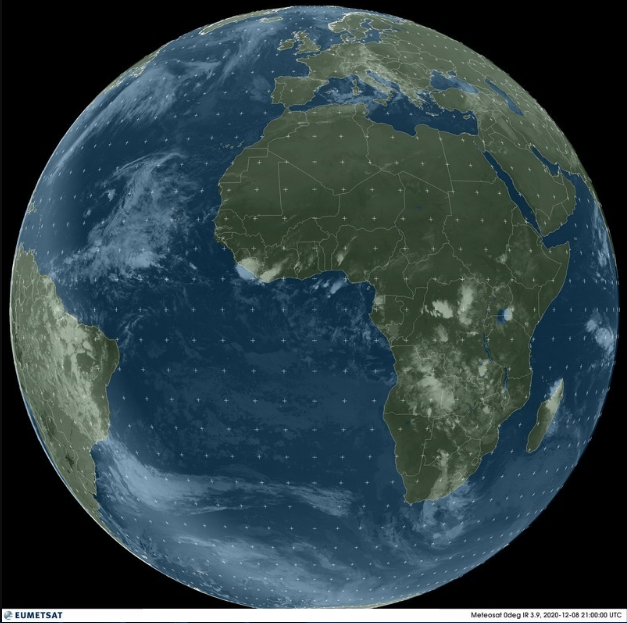 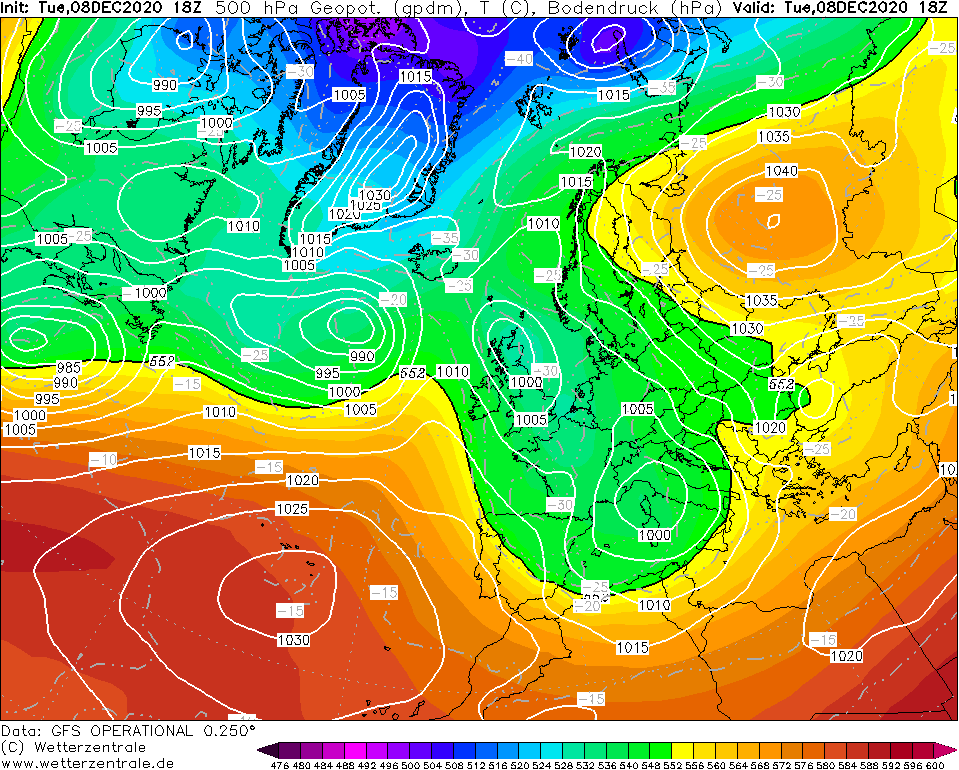 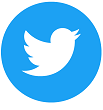 MOO
MILK
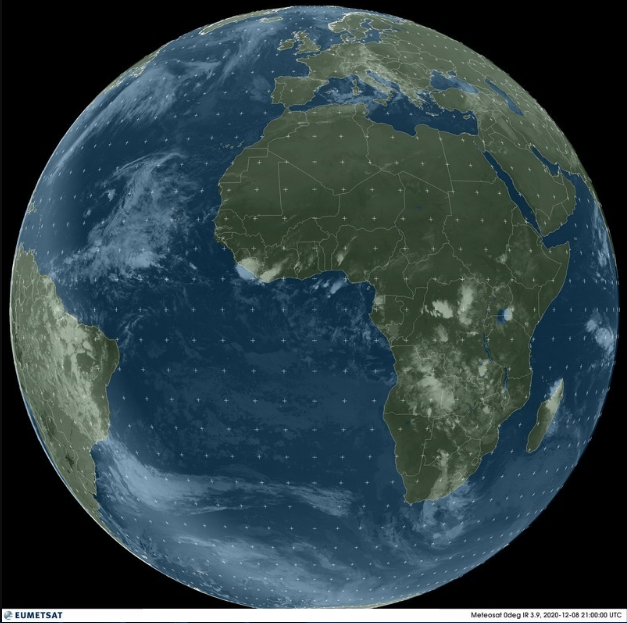 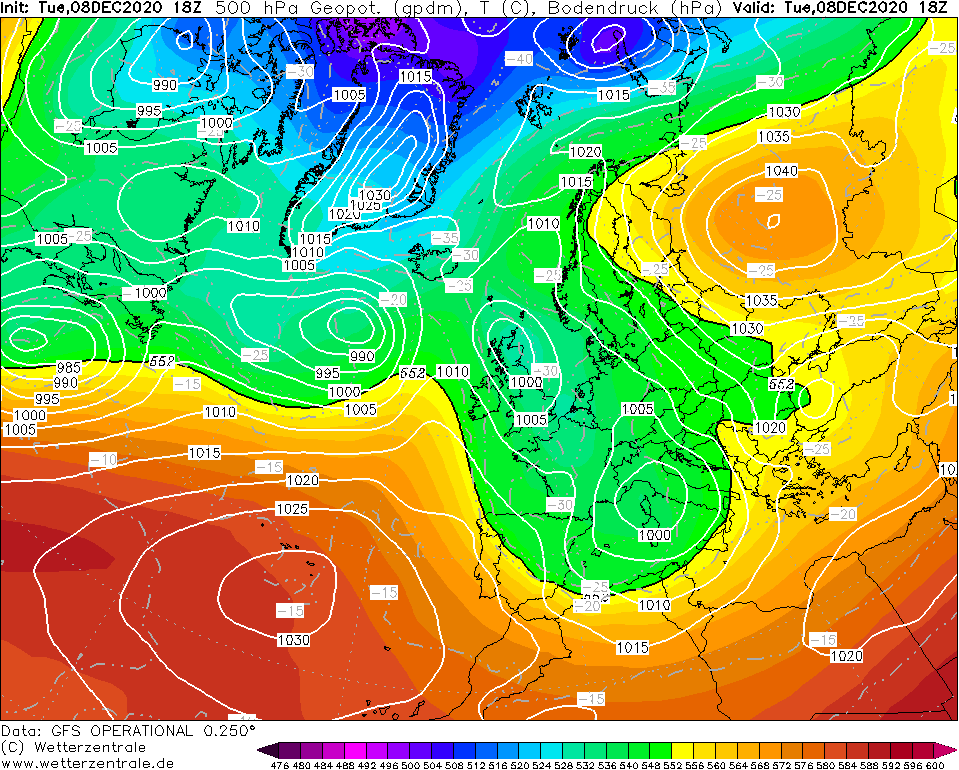 MOO
MILK
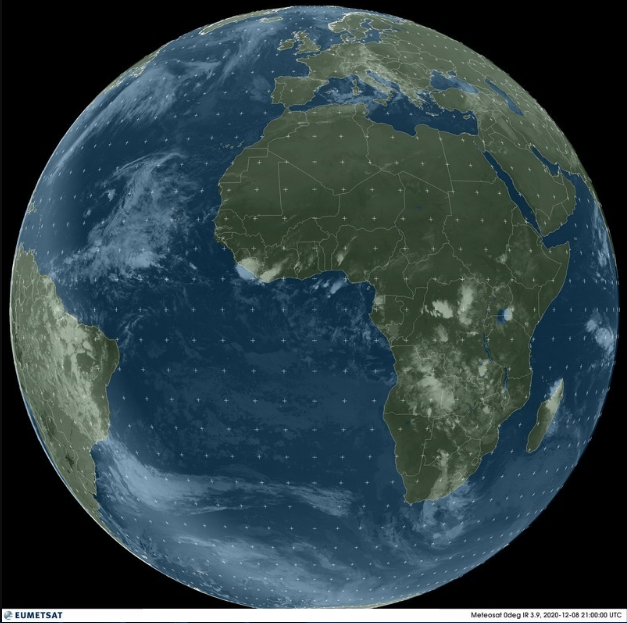 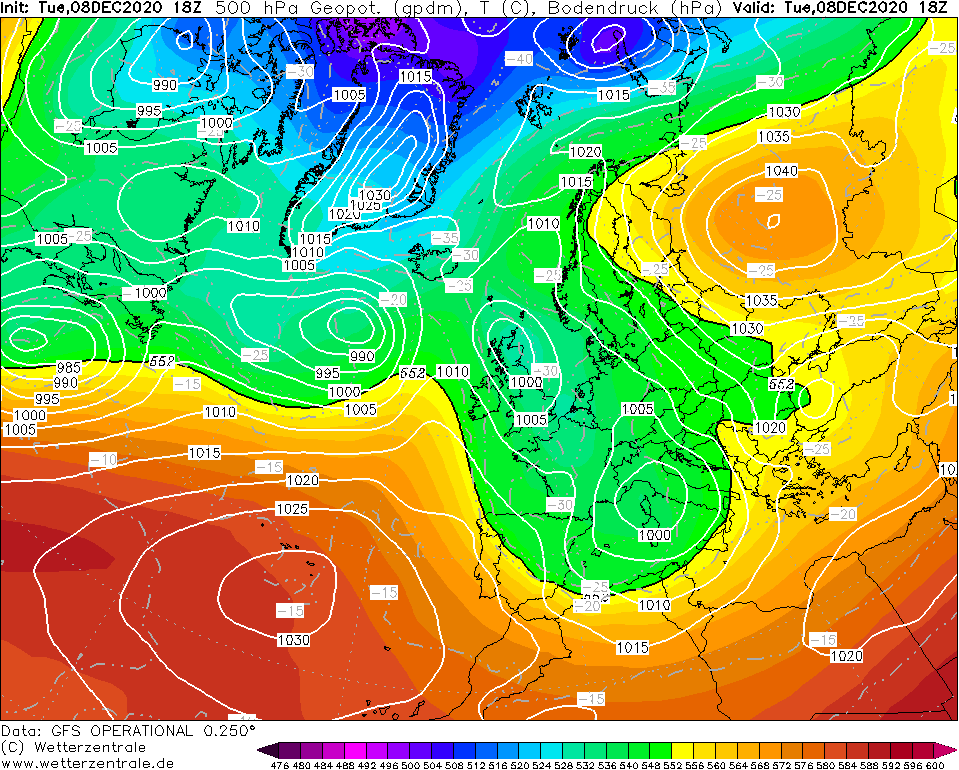 MOO
MILK
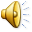 MOO
MILK
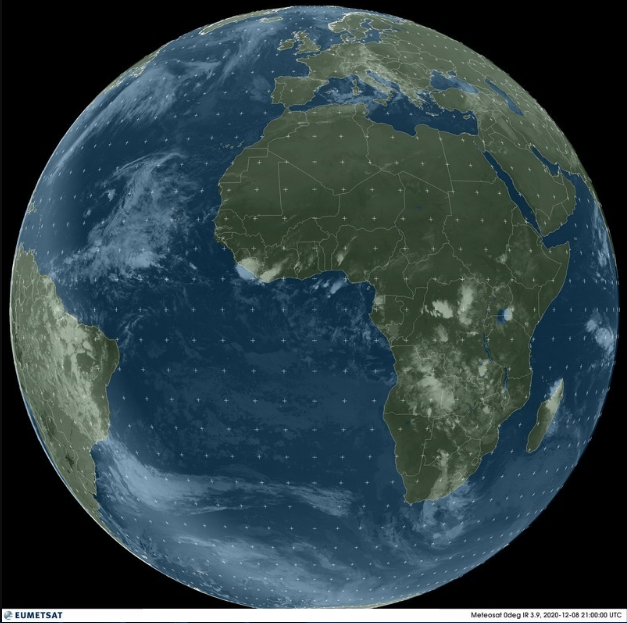 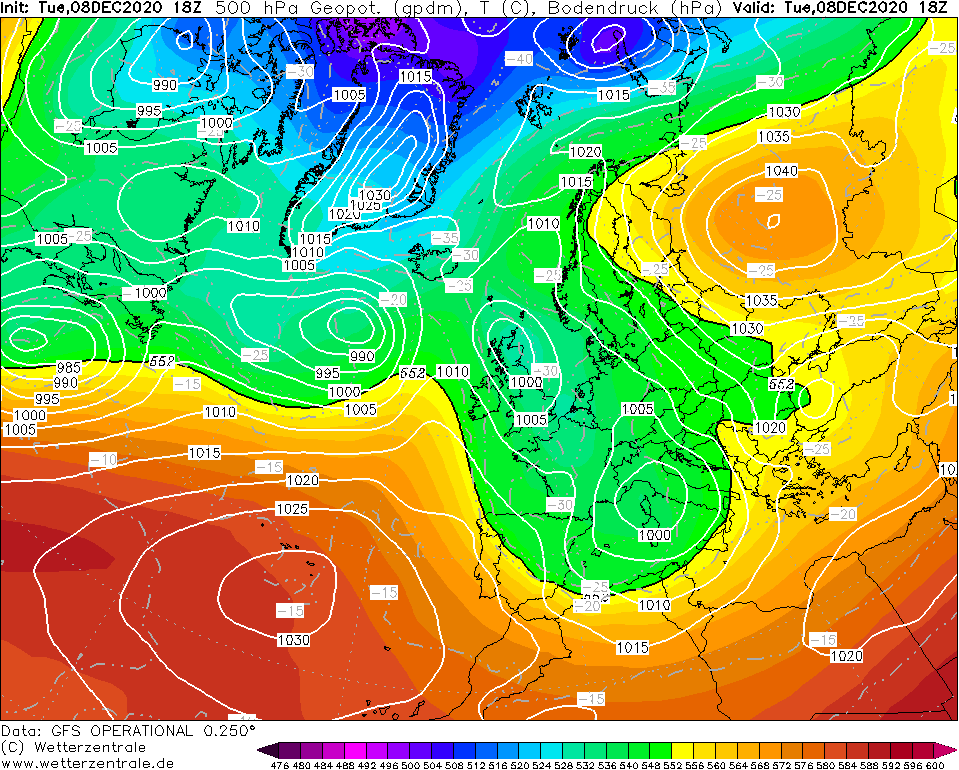 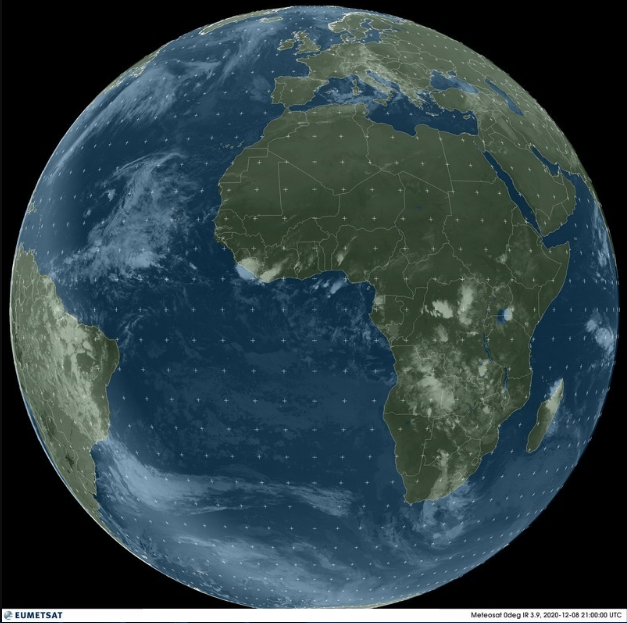 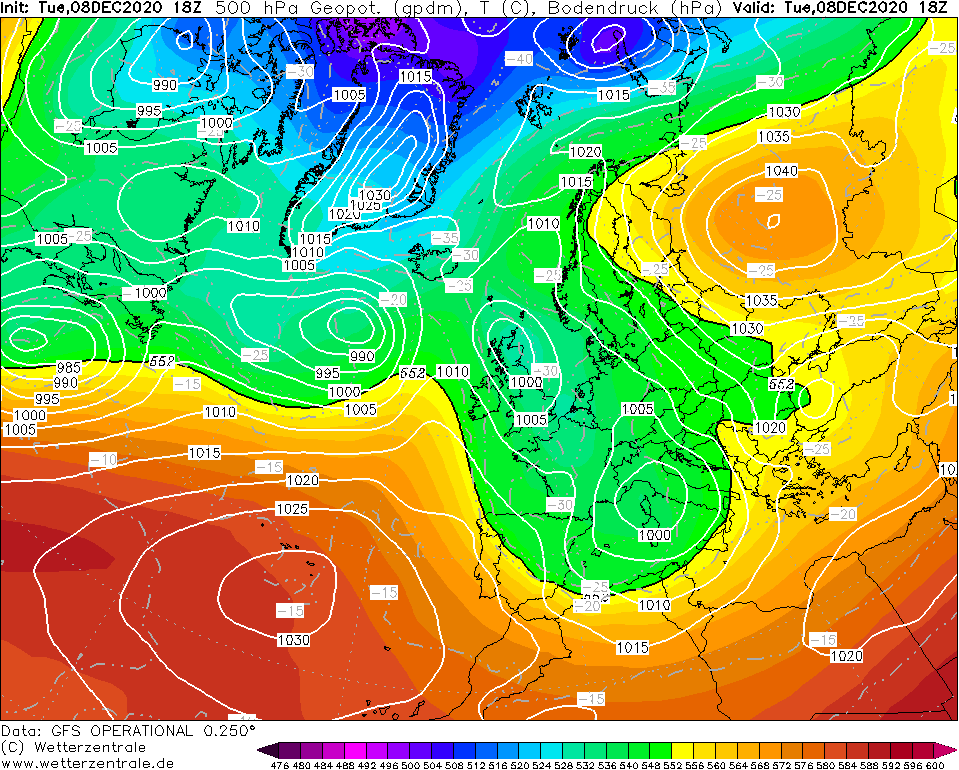 THE END